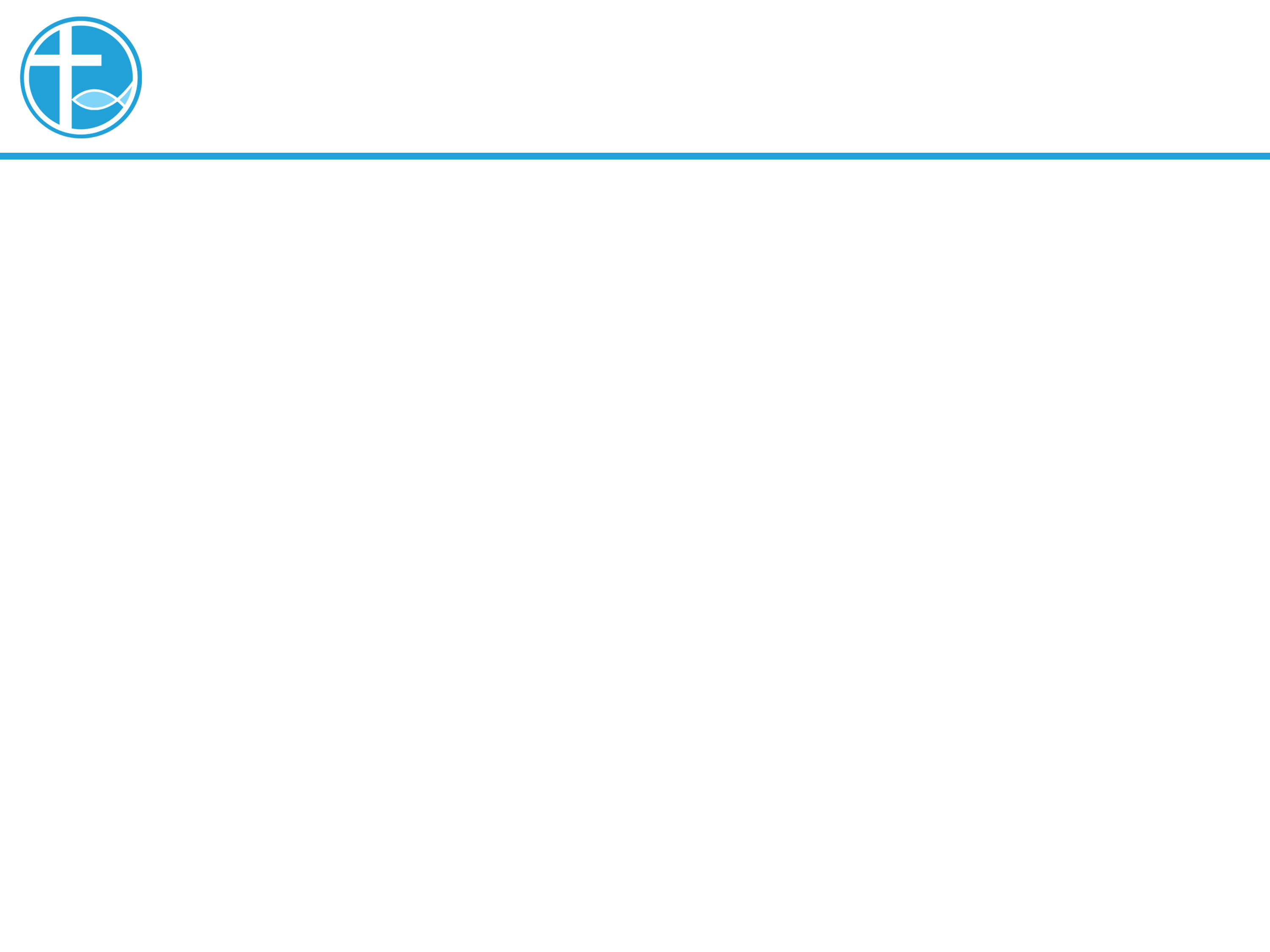 讲道
耶稣接待我们
路9:10-17
[Speaker Notes: 请注意修改证道题目和讲员
标题为42]
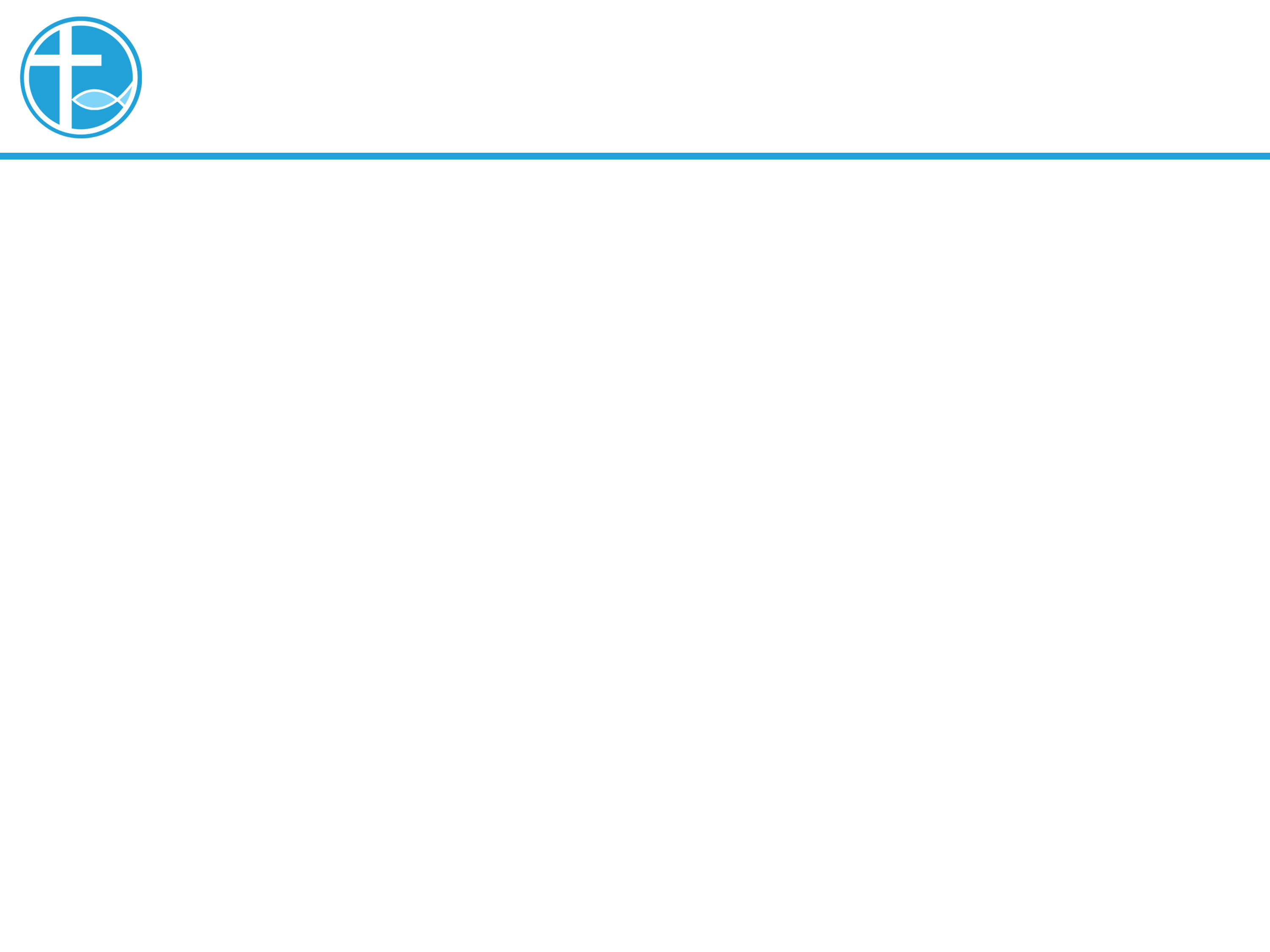 耶稣接待我们
一、	耶稣接待我们
二、	我们接待他人
三、	我们接待耶稣
[Speaker Notes: 请注意修改证道题目和讲员
标题为42]
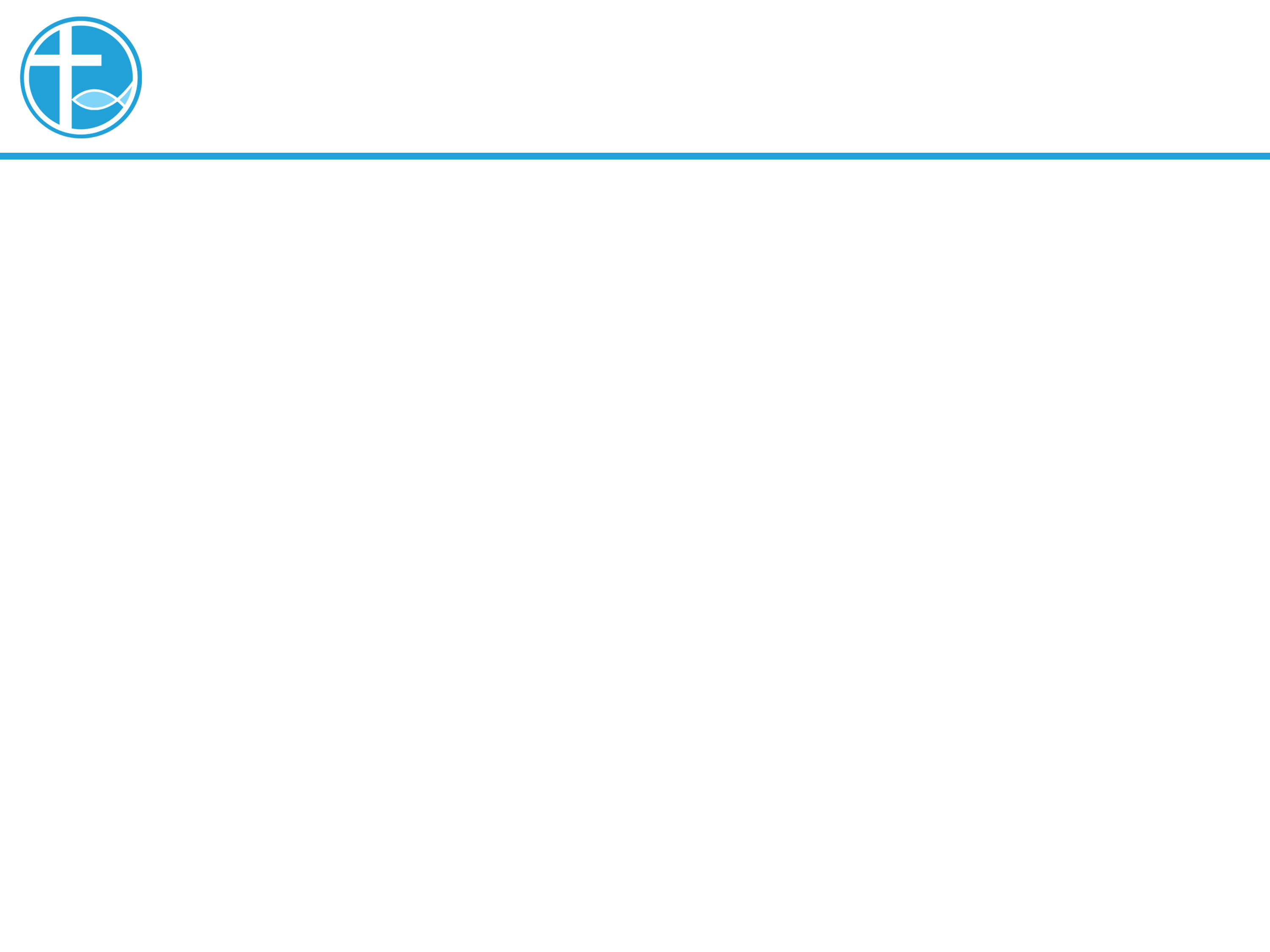 1.耶稣接待我们
路9:10-17「使徒们回来，把所做的事告诉耶稣，耶稣就私下带他们离开那里，…。众人知道了，就跟着祂去；耶稣接待他们，对他们讲论上帝国的事，治好那些需要医治的人。」

路15:1-2「许多税吏和罪人都挨近耶稣，要听祂讲道。 法利赛人和文士私下议论说：「这个人接纳罪人，又同他们吃饭。」」
[Speaker Notes: 请注意修改证道题目和讲员
标题为42]
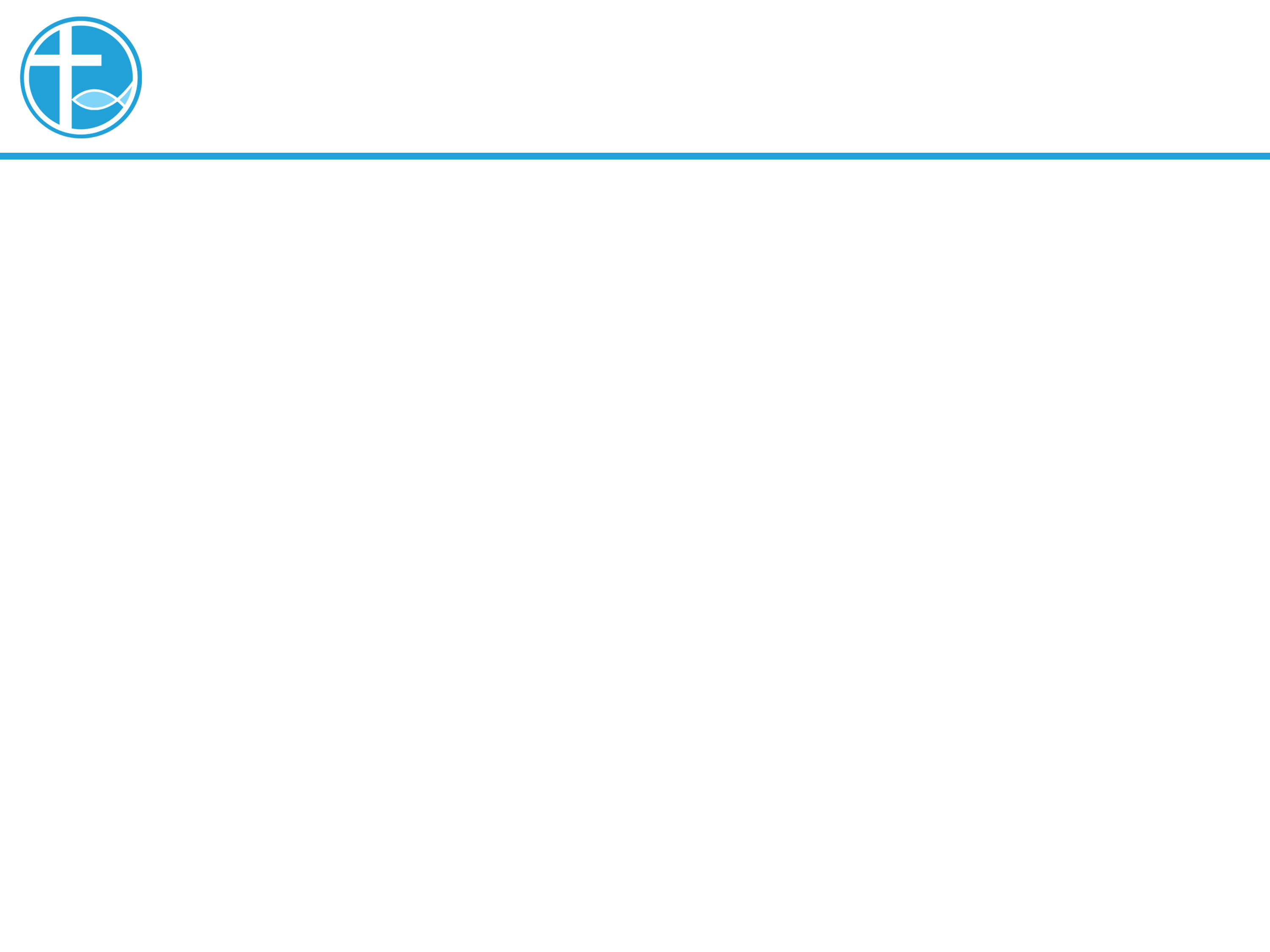 1.耶稣接待我们
耶稣欢迎、拥抱所有人。
耶稣看重并回应人的需要。
[Speaker Notes: 请注意修改证道题目和讲员
标题为42]
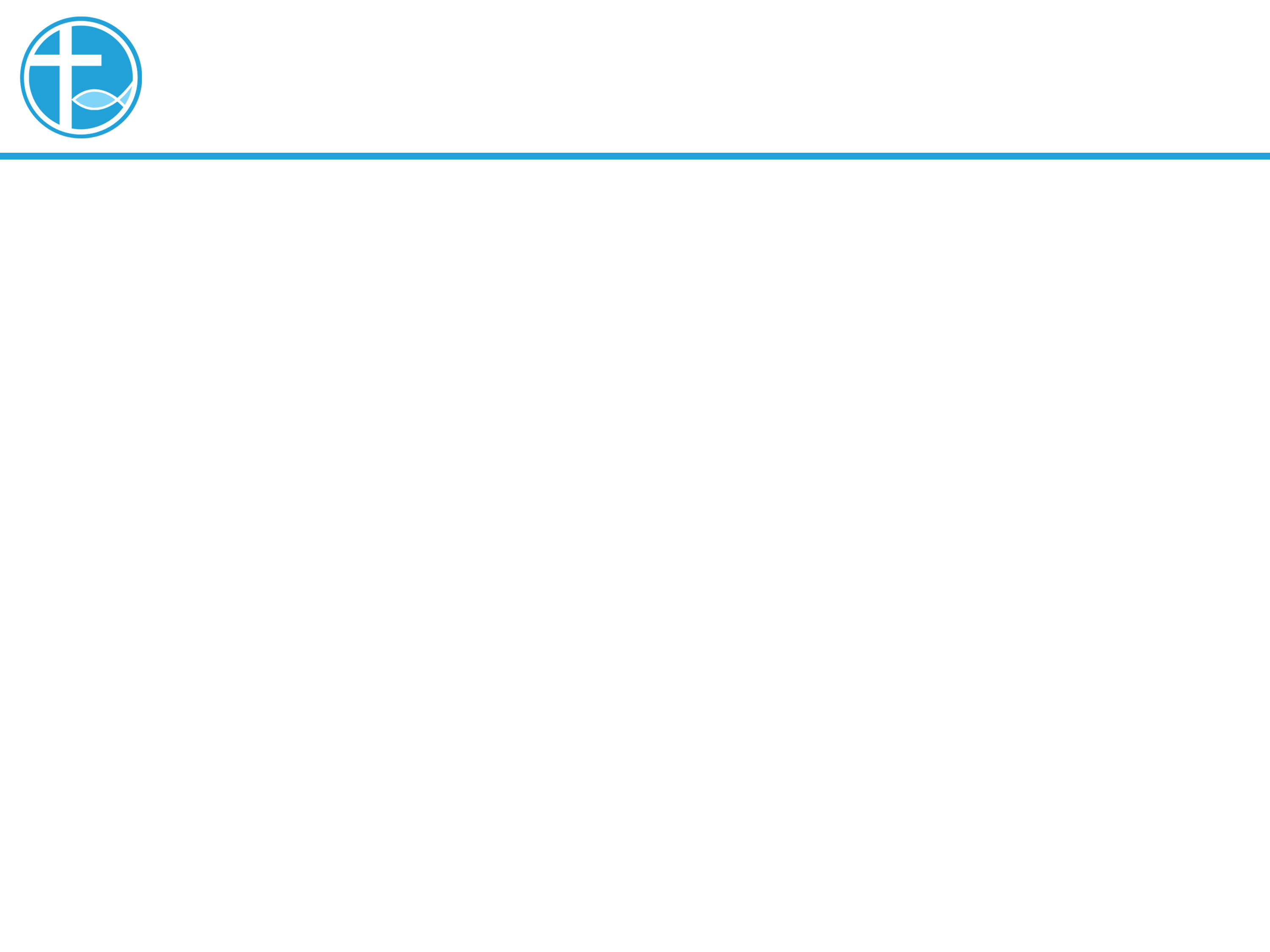 2.我们接待他人
接待的文化
接待的态度
接待为品格
[Speaker Notes: 请注意修改证道题目和讲员
标题为42]
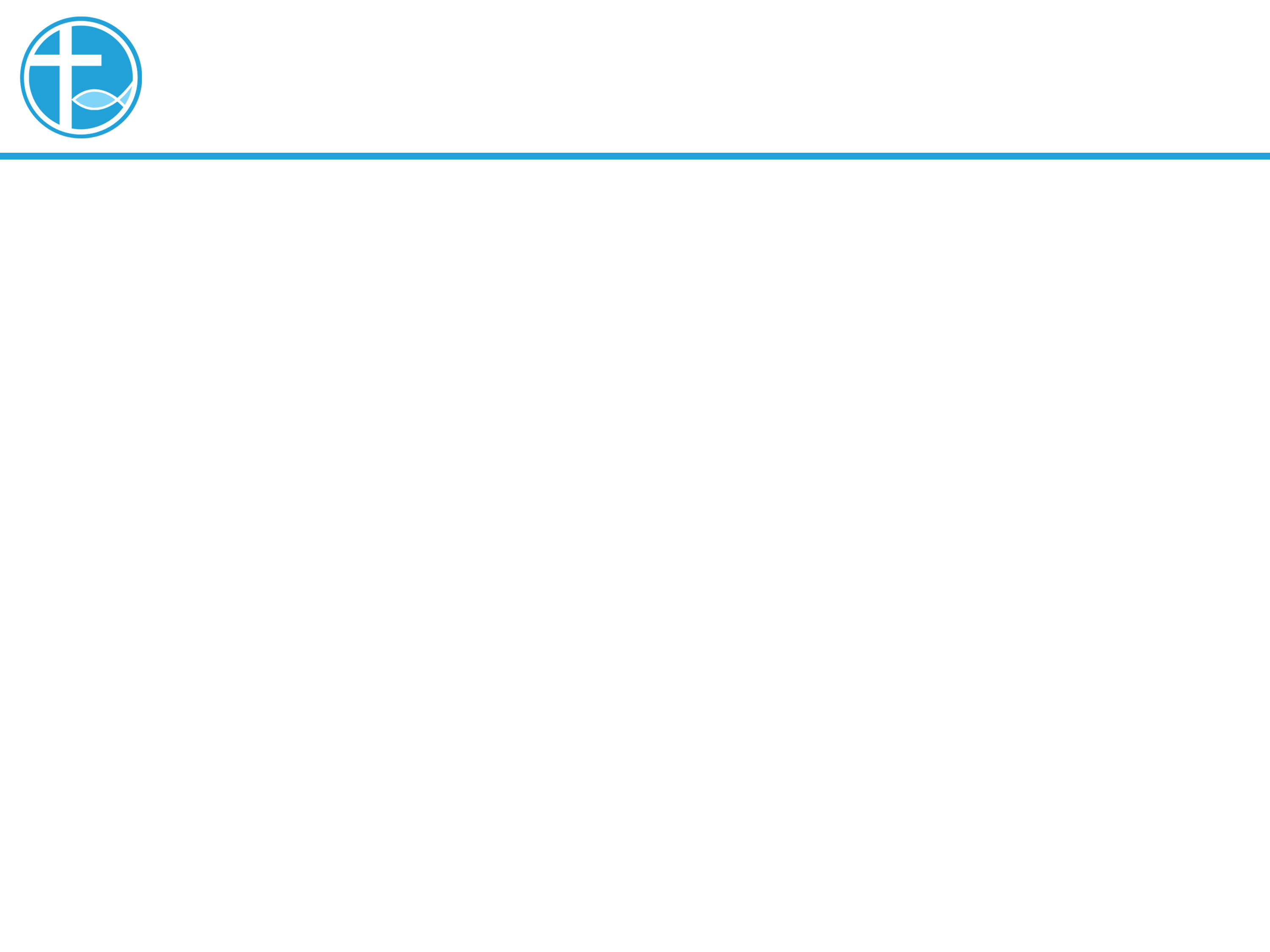 2.我们接待他人
接待的文化
创18 亚伯拉罕接待神与神的使者
创19 罗得接待天使
创18:5「你们既到仆人这里来，理当如此。」
[Speaker Notes: 请注意修改证道题目和讲员
标题为42]
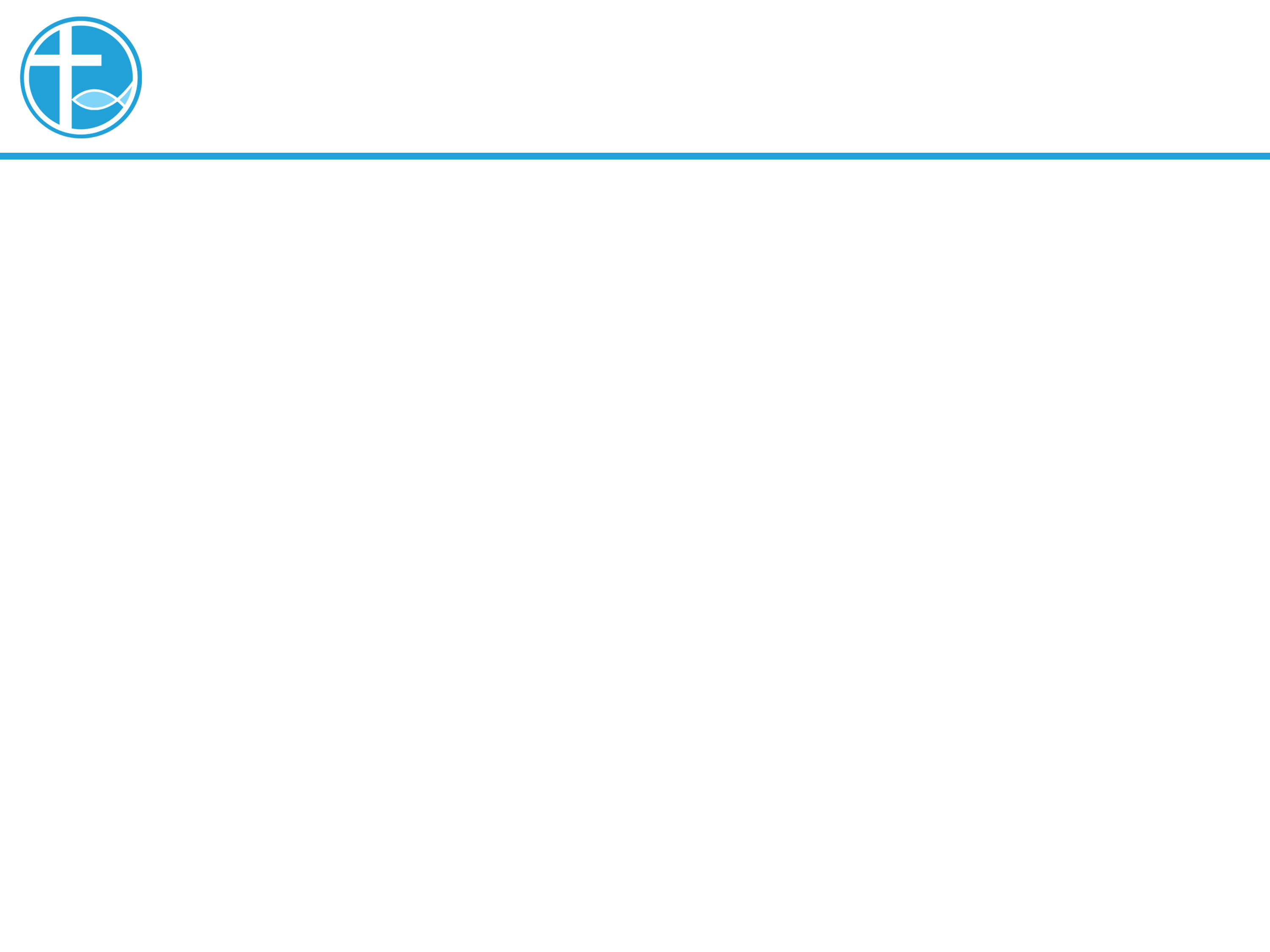 2.我们接待他人
接待的态度
路9:48「凡为我的名接纳这小孩子的，就是接纳我；凡接纳我的，就是接纳那差我来的。你们中间最小的，他就是最大的。」
西3:23「你们无论做甚么，都要从心里做，像是为主做的，不是为人做的。」
[Speaker Notes: 请注意修改证道题目和讲员
标题为42]
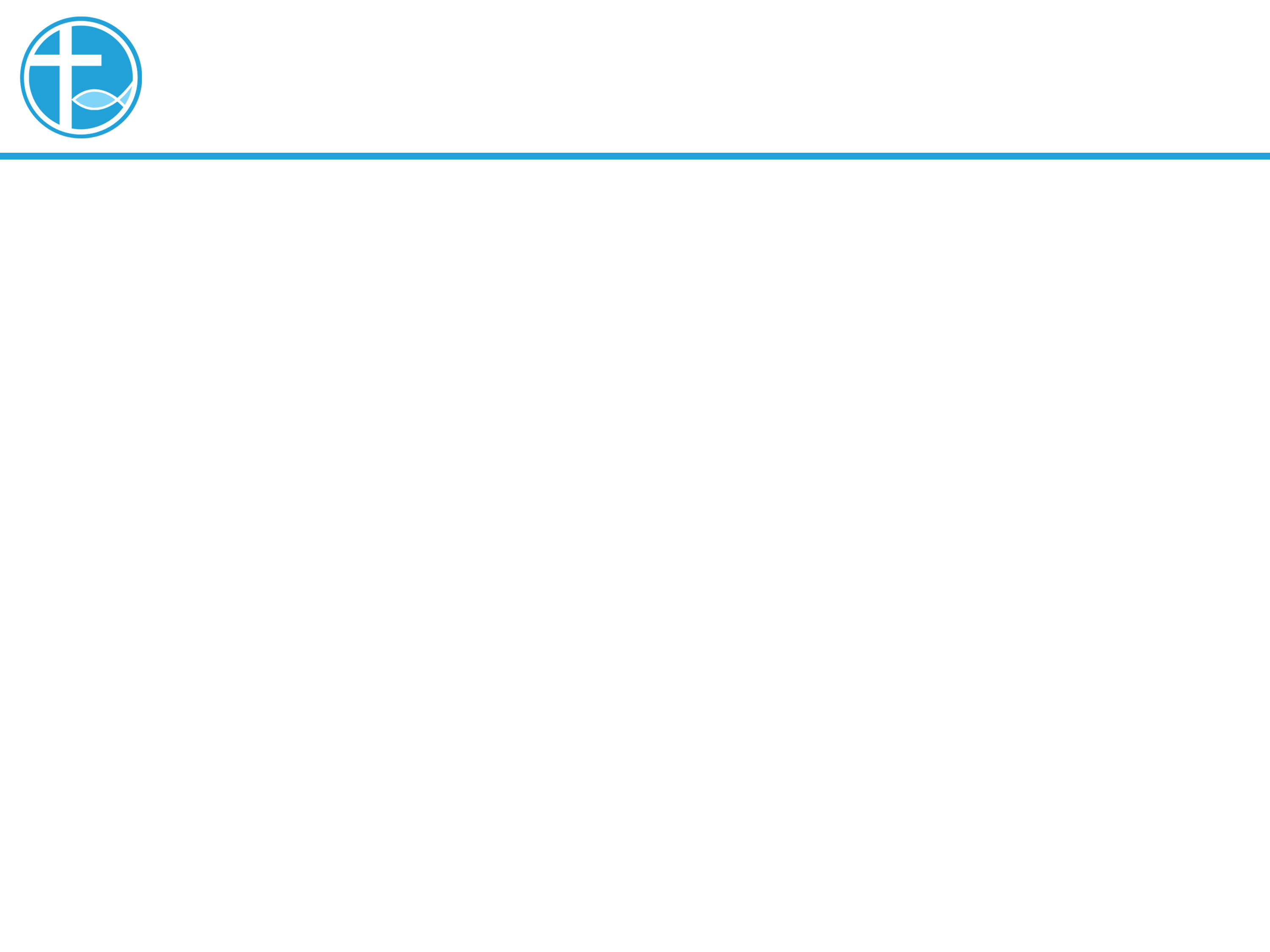 2.我们接待他人
接待的态度
徒21:17 欢欢喜喜地接待
林后7:15 恐惧战兢地接待
腓2:29 在主里欢欢乐乐地接待
来13:2 用爱心接待
[Speaker Notes: 请注意修改证道题目和讲员
标题为42]
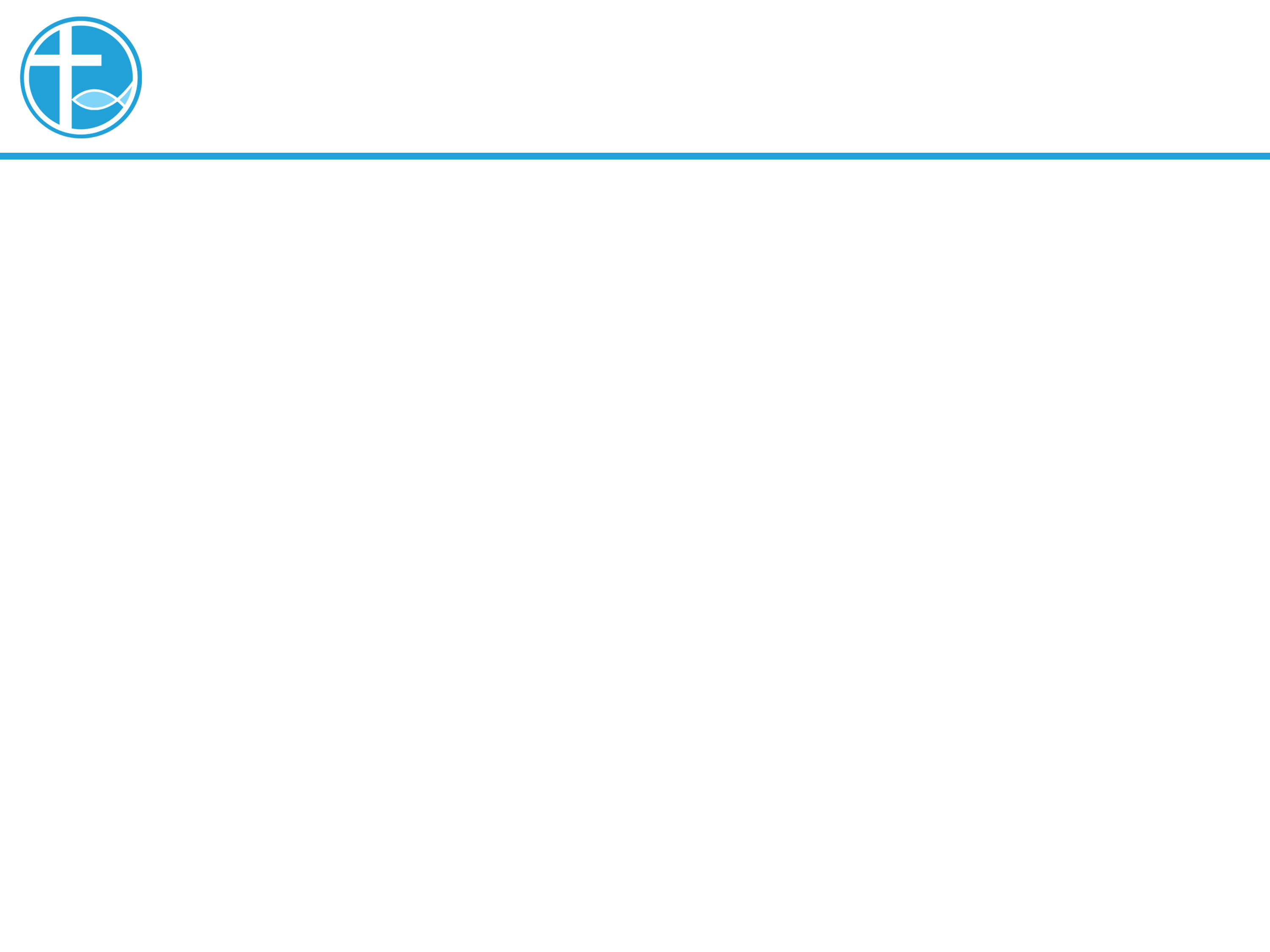 2.我们接待他人
接待为品格
徒18:27 以弗所教会→亚该亚教会：接待亚波罗
罗16:2 保罗→罗马教会：为主接待菲比，合乎圣徒的体统
西4:10 保罗→歌罗西教会：接待马可
--
提前3:2、多1:8 作监督的要乐意接待远人
提前5:10 有行善的名声，如接待远人
[Speaker Notes: 请注意修改证道题目和讲员
标题为42]
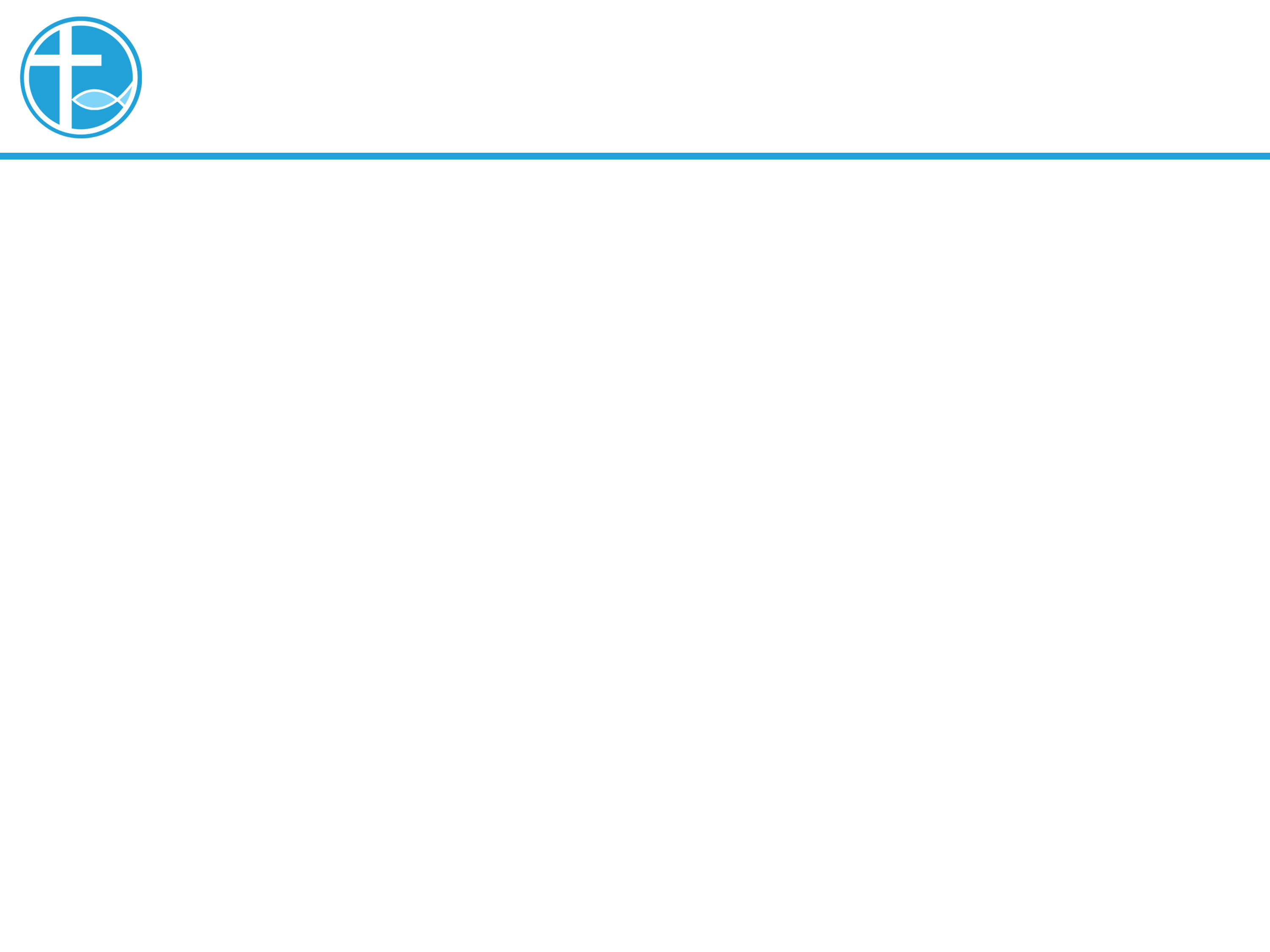 3.我们接待耶稣
路19:1-10「耶稣进了耶利哥，要从那里经过。 有一个人名叫撒该，作税吏长，是个财主。 他要看看耶稣是怎样的人，只因人多，他的身材又矮，所以看不见。 于是他跑到前头，爬上桑树，要看耶稣，因为耶稣要从那里经过。 耶稣到了那里，抬头一看，对他说：「撒该，快下来！今天我必须住在你家里。」 他就急忙下来，欢欢喜喜地接待耶稣。 众人看见，都私下议论说：「他竟然到罪人家里去住宿。」 撒该站着对主说：「主啊，我把所有的一半给穷人；我若勒索了谁，就还他四倍。」 耶稣对他说：「今天救恩到了这家，因为他也是亚伯拉罕的子孙。 人子来是要寻找和拯救失丧的人。」」
[Speaker Notes: 请注意修改证道题目和讲员
标题为42]
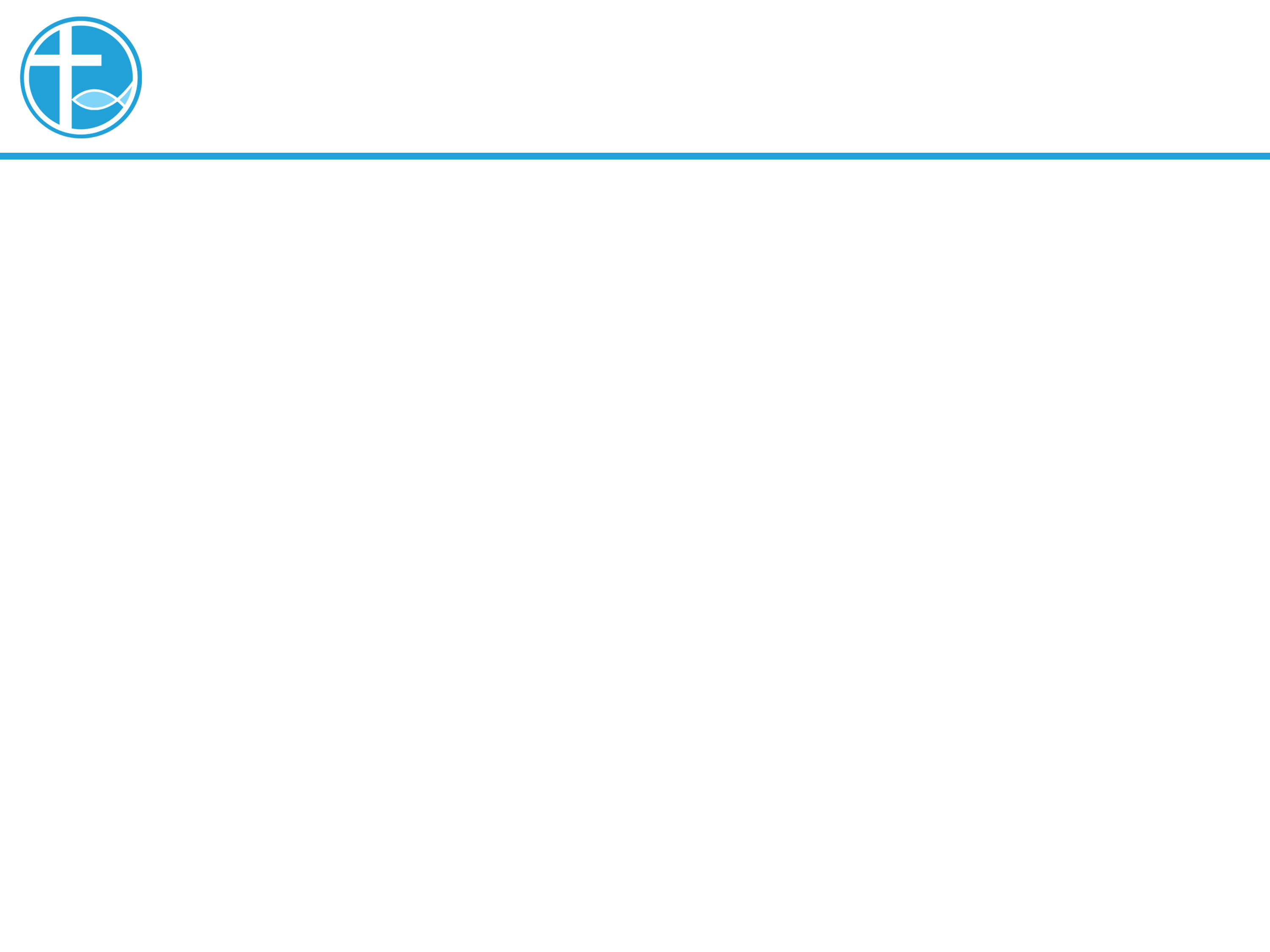 3.我们接待耶稣
约1:12「凡接待祂的，就是信祂名的人，祂就赐他们权柄作神的儿女。」
启3:20「看哪，我站在门外叩门，若有听见我声音就开门的，我要进到他那里去，我与他，他与我一同坐席。」
[Speaker Notes: 请注意修改证道题目和讲员
标题为42]
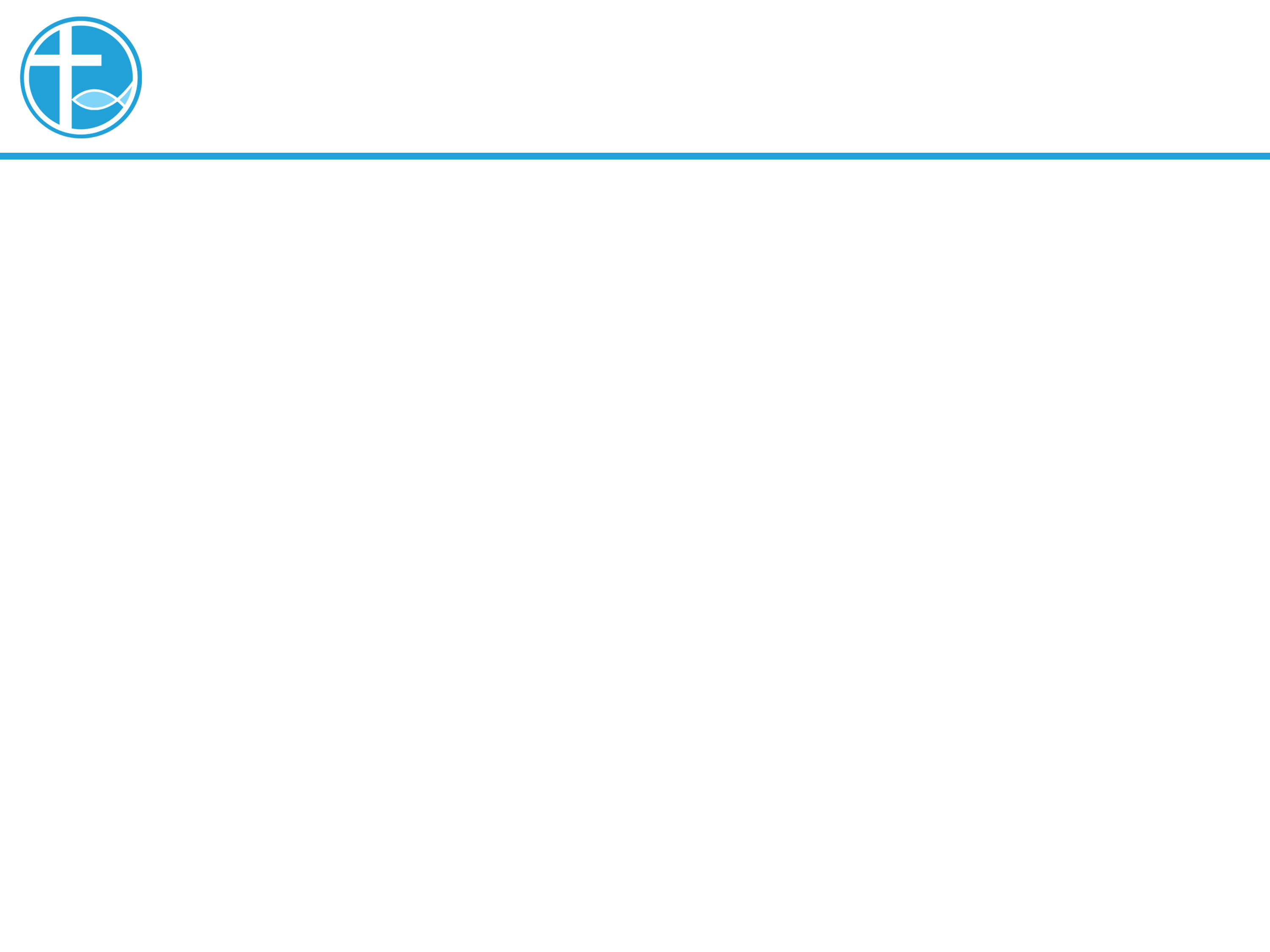 耶稣接待我们
一、	耶稣接待我们
二、	我们接待他人
三、	我们接待耶稣
[Speaker Notes: 请注意修改证道题目和讲员
标题为42]